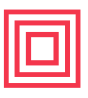 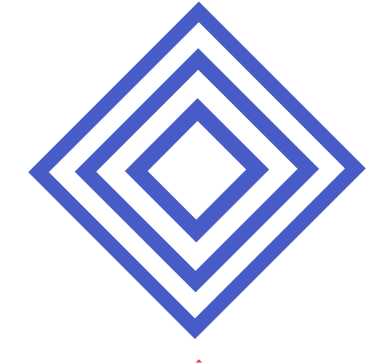 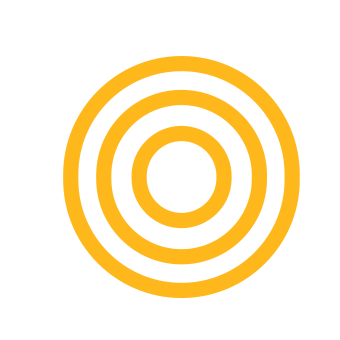 LESSON PLAN
Day 1: Intro to MIT App Inventor
ZONE: Software Zone			AGE GROUP: 11-14		EQUIPMENT:  Computer, internet access, MIT app Inventor platform.DESCRIPTION: The participants will be introduced to the MIT app inventor’s interface and features.
ENGINEERING DESIGN CHALLENGE: 
Sally and Ahmed are siblings who are  bored of staying at home during the summer vacation without doing anything. They want to develop a new skill, learn something new, and make something fun that they can share with their friends. Their father, who is a computer scientist proposed on them to build a mobile application that contains a game, which they can have so much fun with. Sally always wanted to buy a magic ball which you can ask it a question and it will predict an answer to you. She said “Why don’t we create a mobile application that had a magic 8-ball, which will predict answers to my questions!!”. They need your help in creating this mobile application using  a simple reliable software.

LEARNING OBJECTIVES:After attending this session, participants will be able to:
Recognize the interface structure of the platform.
Add, edit, and delete components.
Change the properties of components.
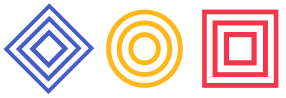 Studio56.qa
LESSON PLAN (Pg 1)
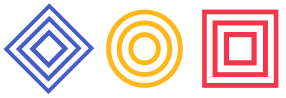 Studio56.qa
Day 2: Design the UI
ZONE: Software Zone			AGE GROUP: 11-14		EQUIPMENT:  Computer, internet access, MIT app Inventor platform.DESCRIPTION: The participants will design the layout and structure of the application user-interface, adding components, and adjusting properties. 
ENGINEERING DESIGN CHALLENGE: 

LEARNING OBJECTIVES:After attending this session, participants will be able to:
Draw the layout of their application on a paper.
Identify the main components of the page (buttons, text,..).
Select appropriate background to the application.
Adjust the properties of components to reach to the desired look.
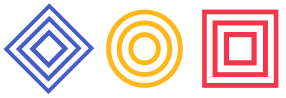 Studio56.qa
LESSON PLAN (Pg 1)
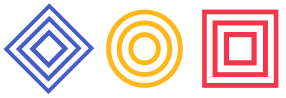 Studio56.qa
Day 3: Program the application
ZONE: Software Zone			AGE GROUP: 11-14		EQUIPMENT:  Computer, internet access, MIT app Inventor platform.DESCRIPTION: The participants will use block coding to program the application to respond to the user’s instructions.
ENGINEERING DESIGN CHALLENGE: 

LEARNING OBJECTIVES:After attending this session, participants will be able to:
Use block coding to code the application to respond to the user input.
Create a list of possibilities and code the application select one randomly every time the user click on the button.
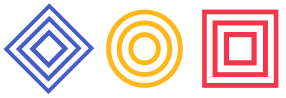 Studio56.qa
LESSON PLAN (Pg 1)
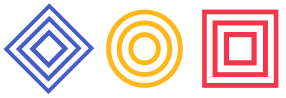 Studio56.qa
Day 4: Commands and Sound
ZONE: Software Zone			AGE GROUP: 11-14		EQUIPMENT:  Computer, internet access, MIT app Inventor platform.DESCRIPTION: The participants will add complex features to the app, like phone shaking command and sound commands.
ENGINEERING DESIGN CHALLENGE: 

LEARNING OBJECTIVES:After attending this session, participants will be able to:
Code the app to output a text when you shake the phone. 
Add background sound to the app.
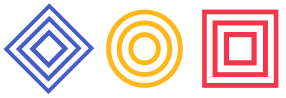 Studio56.qa
LESSON PLAN (Pg 1)
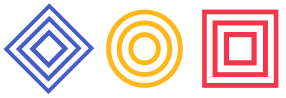 Studio56.qa
Day 5: Test and share the app
ZONE: Software Zone			AGE GROUP: 11-14		EQUIPMENT:  Computer, internet access, MIT app Inventor platform.DESCRIPTION: The participants will test the final application, fix any issues, and share there apps with others.
ENGINEERING DESIGN CHALLENGE: 

LEARNING OBJECTIVES:After attending this session, participants will be able to:
Run the full application on their phones. 
Fix any issues found in the app.
Share their apps with others.
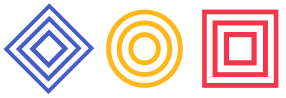 Studio56.qa
LESSON PLAN (Pg 1)
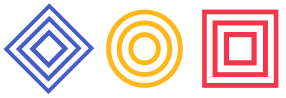 Studio56.qa